Цифровая трансформация образовательного процесса
Щербина Елена Юрьевна, проректор по образованию
Цифровая экономика меняет характер деятельности
Изменяется картина мира, роль и возможности личности
Появляются новые предметы деятельности
Новые технологии изменяют инструментальные возможности субъекта деятельности
Возрастает роль мотивационно-ценностных установок и морально-этических качеств личности
2
Цифровизация  Автоматизация
Цифровая трансформация – использование современных технологий для кардинального повышения производительности: переход от просто использования ИТ к трансформации основного бизнес-процесса(для университета – это образовательный процесс).
Цифровая трансформация – это процесс интеграции цифровых технологий во все аспекты бизнес-деятельности, требующий внесения коренных изменений в технологии, культуру, операции и принципы создания новых образовательных продуктов.
3
Анализ существующего состояния цифровизации образовательного процесса в РГППУ
Наличие неавтоматизированных процессов;
«Лоскутная» информатизация; 
Отсутствие прозрачной схемы прохождения документов;
Отсутствие аналитических инструментов для принятия решений.
4
Образовательный процесс –единая система действий для обучения, воспитания и развития личности
5
Цели и задачи цифровой трансформации образовательного процесса
Автоматизация всех подпроцессов;
Создание единого информационно-образовательного пространства;
Дальнейшее развитие разработок и их интеграция;
Организация электронного документооборота;
Создание инструментов для оперативного управления;
Создание целостной личностно ориентированной электронной информационно-образовательной среды вуза.
6
Цифровизация образовательного процесса
Цифровизация образовательного процесса
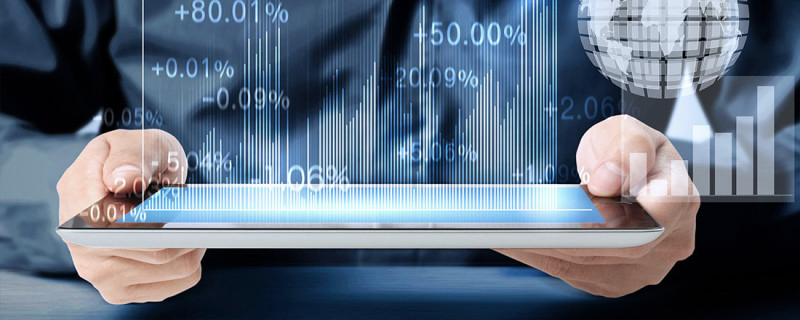 7
Life-long-learning
Аспирантура
Advanced-learning technologies
Изменение индивидуального профессионального вектора
Магистратура
Бакалавриат
Ранняя профориентация
Ранняя профориентация
СПО
8
Ключевые направления сквозного процесса образовательной деятельности
План учебного процесса
Процесс
Договора и
стипендии
Приемная кампания
Расписание
Распр.учебной
нагрузки
Движение
контингента
Общежития
ЛК
студентов
Существующий  IT-ландшафт
Соответствующие модули и подсистемы ИС
Система интеграции
Предлагаемая архитектура
Модули и подсистемы ЭИОС
Вовремя!
9
1 этап внедрения
Контент ДОТ только лекционного материала
Контент ДОТ без промежуточного контроля
Пройден промежуточный контроль
Промежуточный контроль
Практические занятия и промежуточный контроль
Полный контент ДОТ
Сессия
Семестровый кейс
Каждый семестр
2 этап внедрения
Установочная 
Сессия

Виртуальный поток

1 неделя
Практические занятия и промежуточный контроль
Промежуточный контроль
2 недели
Сессия
Семестровый кейс
Семестровый кейс
Сессия
Учебный год
3 этап внедрения
Формирование индивидуальной образовательной  траектории;
Модульная оплата обучения;
Перевод на следующий курс после  освоения  60 ЗЕ
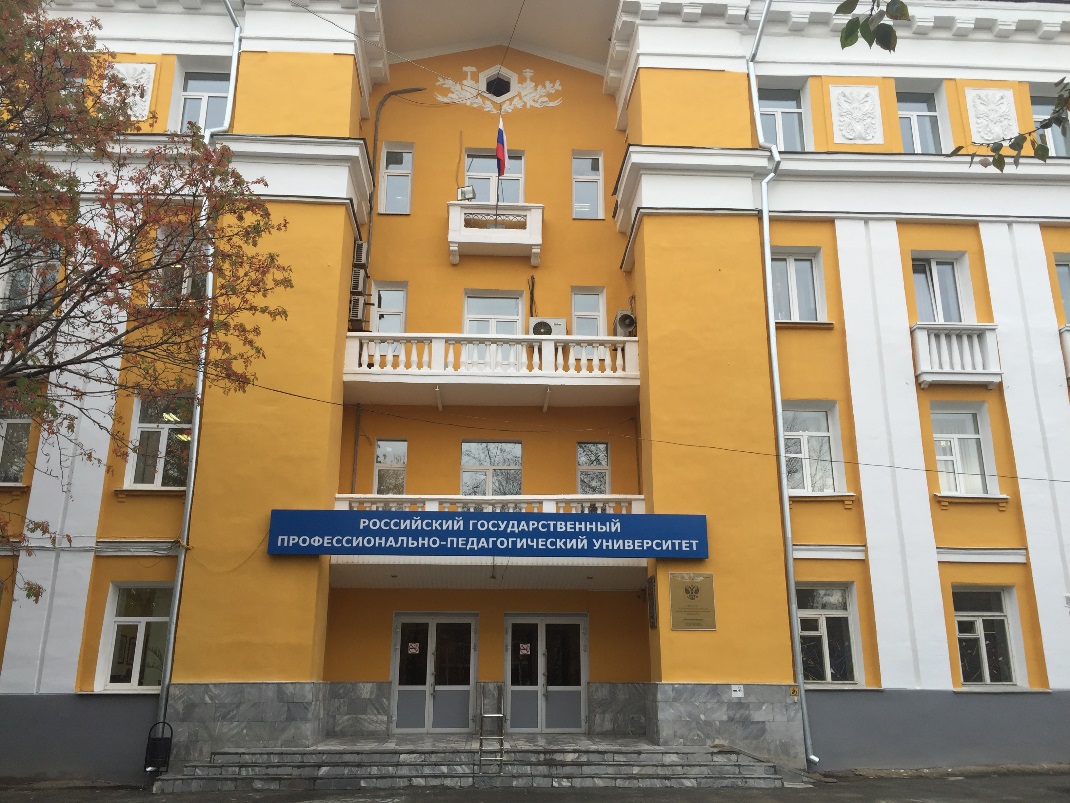 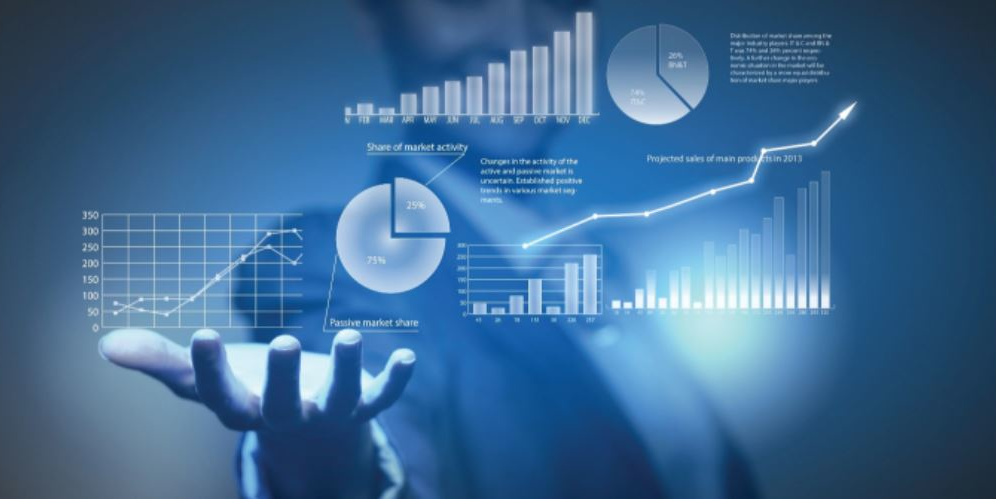 Благодарю за внимание!
13